藤沢市安全・安心プラン作り方マニュアル（作成支援者様向け）
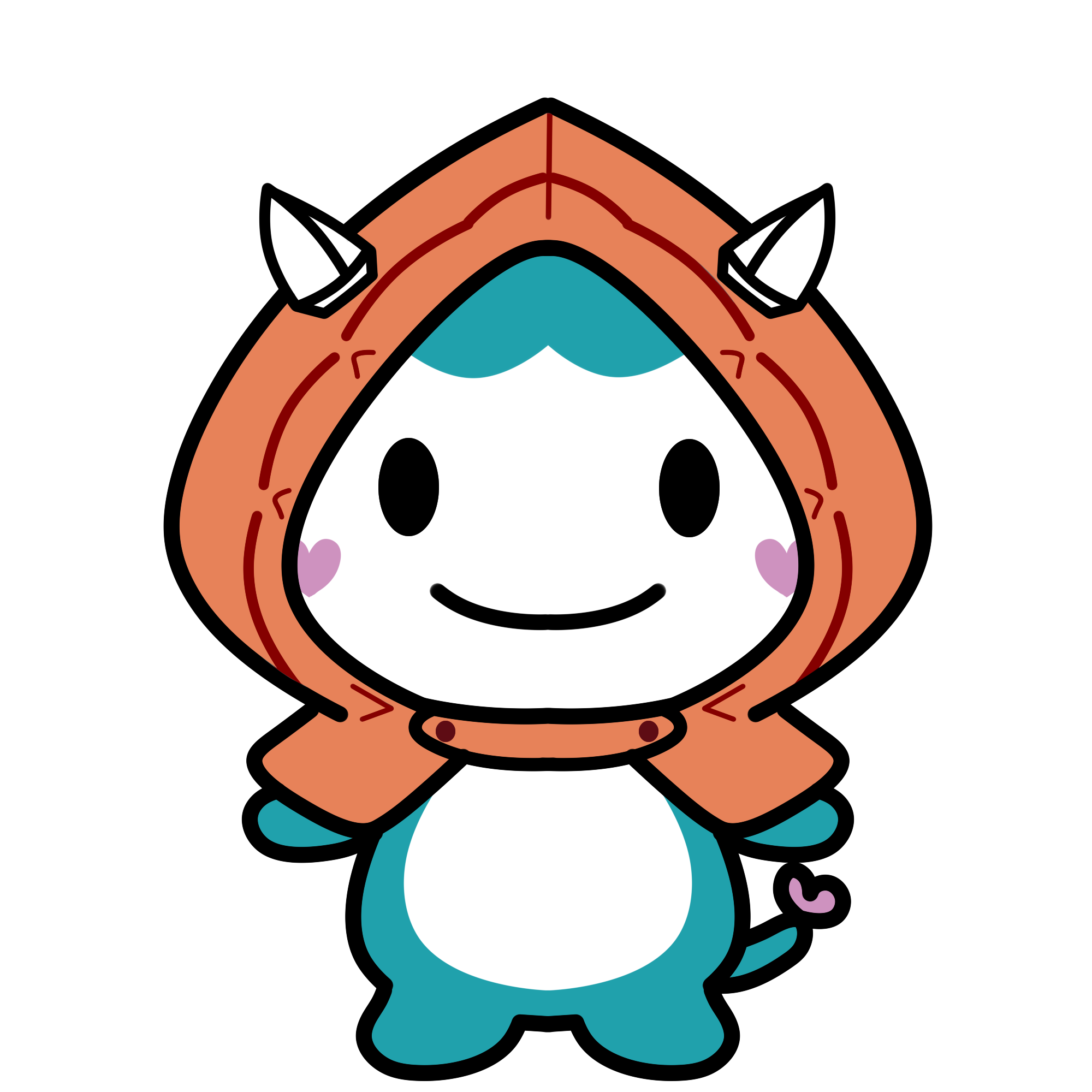 目次
１　この資料について（安全・安心プランってなに？）２　プランの活用方法は？３　個別避難計画との関係４　実際に作ってみよう！５　作成報酬（期間限定の市助成金）
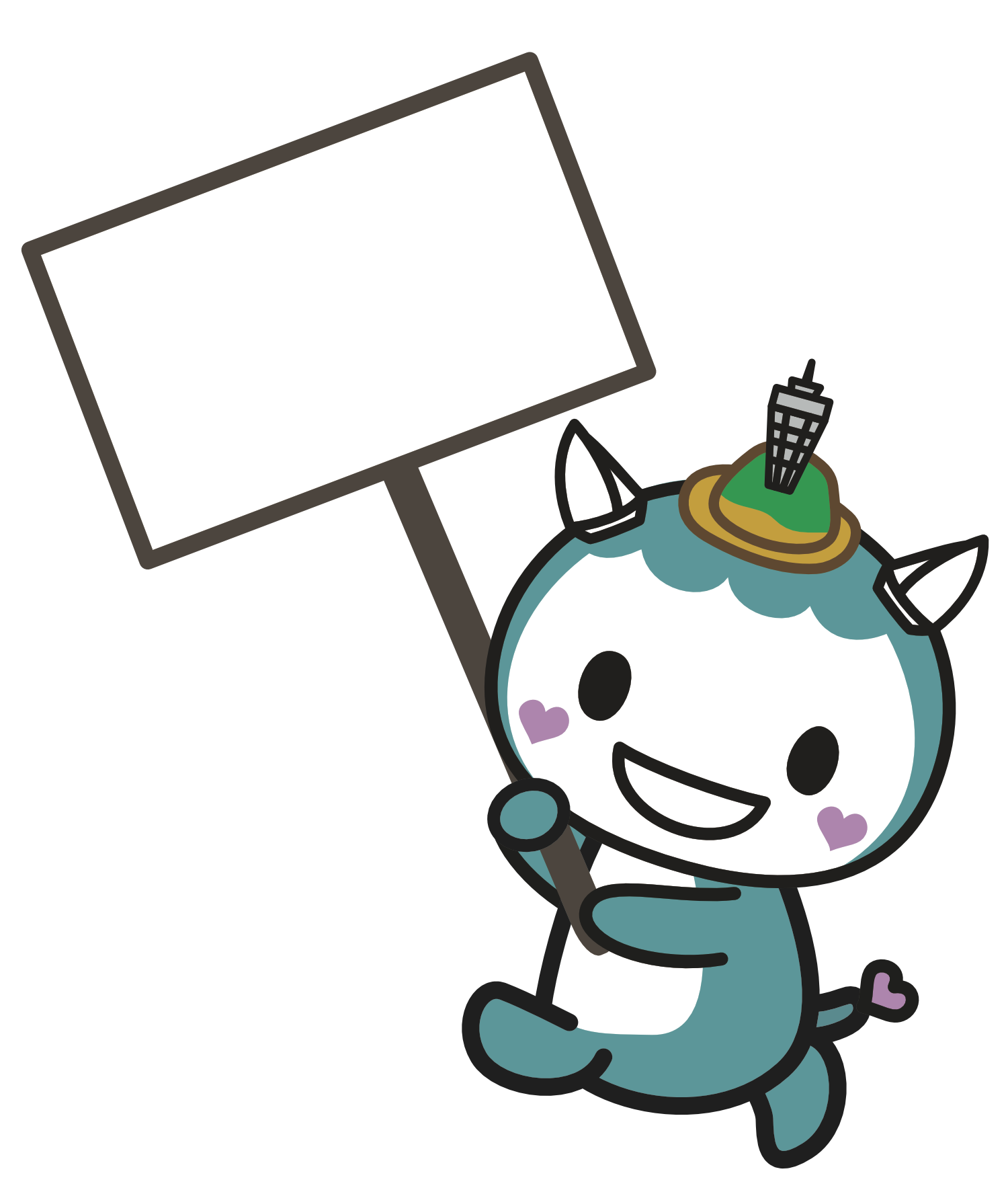 もくじ
この資料について
・この資料は、藤沢市安全・安心プランの作成支援をされる支援者様向けの資料です。・安全・安心プランの作成手順等を解説するこを目的としています。
安全・安心プランってなに？
・安全・安心プランは、緊急時やお困りの時に、どこに相談したらよいか、どのような支援が必要か、利用できるのかを記したプランです。・記載した内容は、支援者全員で確認します。
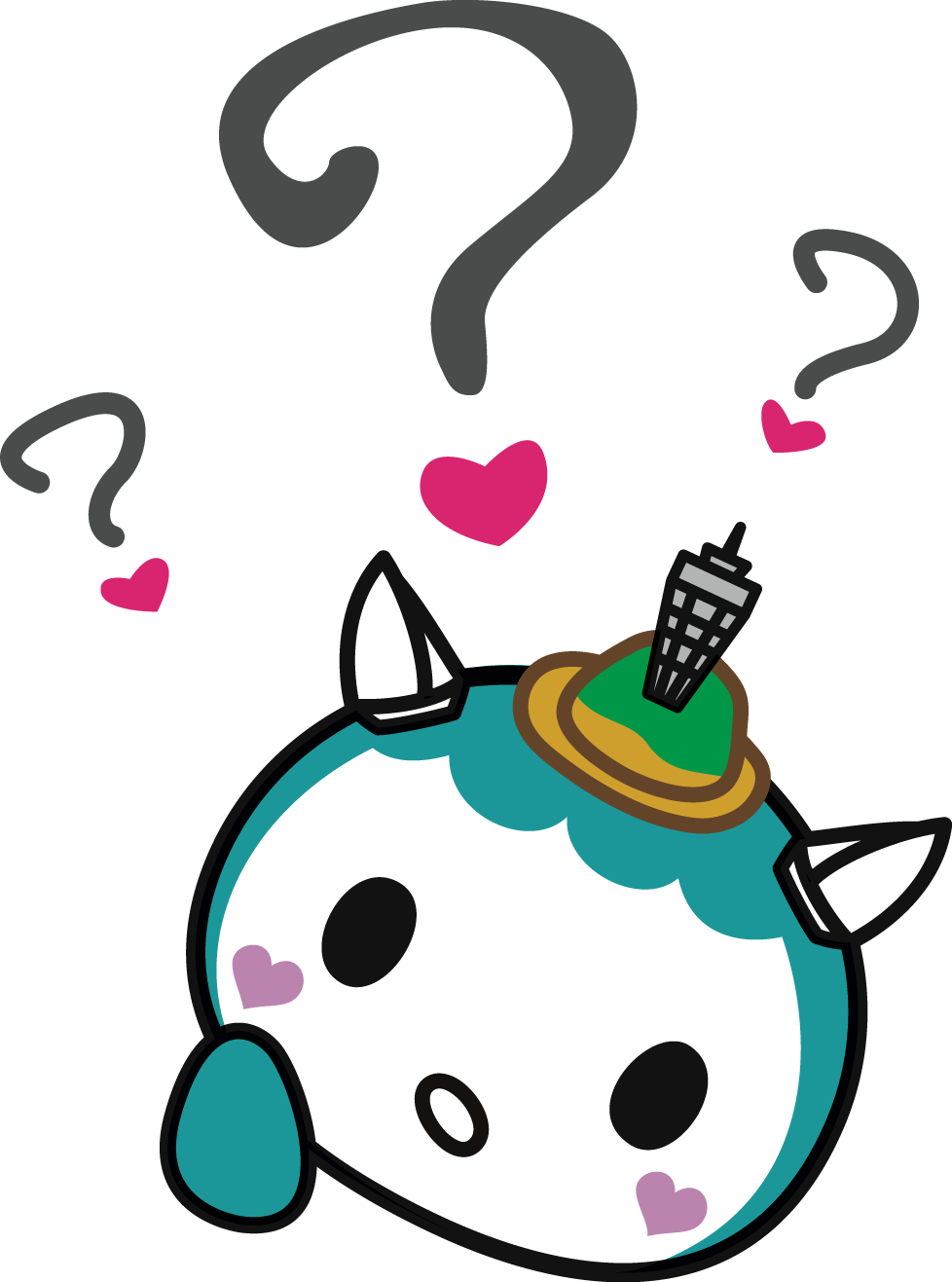 プランの活用方法は？
・介護者不在時、災害時等に備えた情報共有・整理・個別支援計画やサービス等利用計画の補助資料・上記の活用目的に加えて、作成過程で必要な支援の整理や備えを促すねらいがあります。
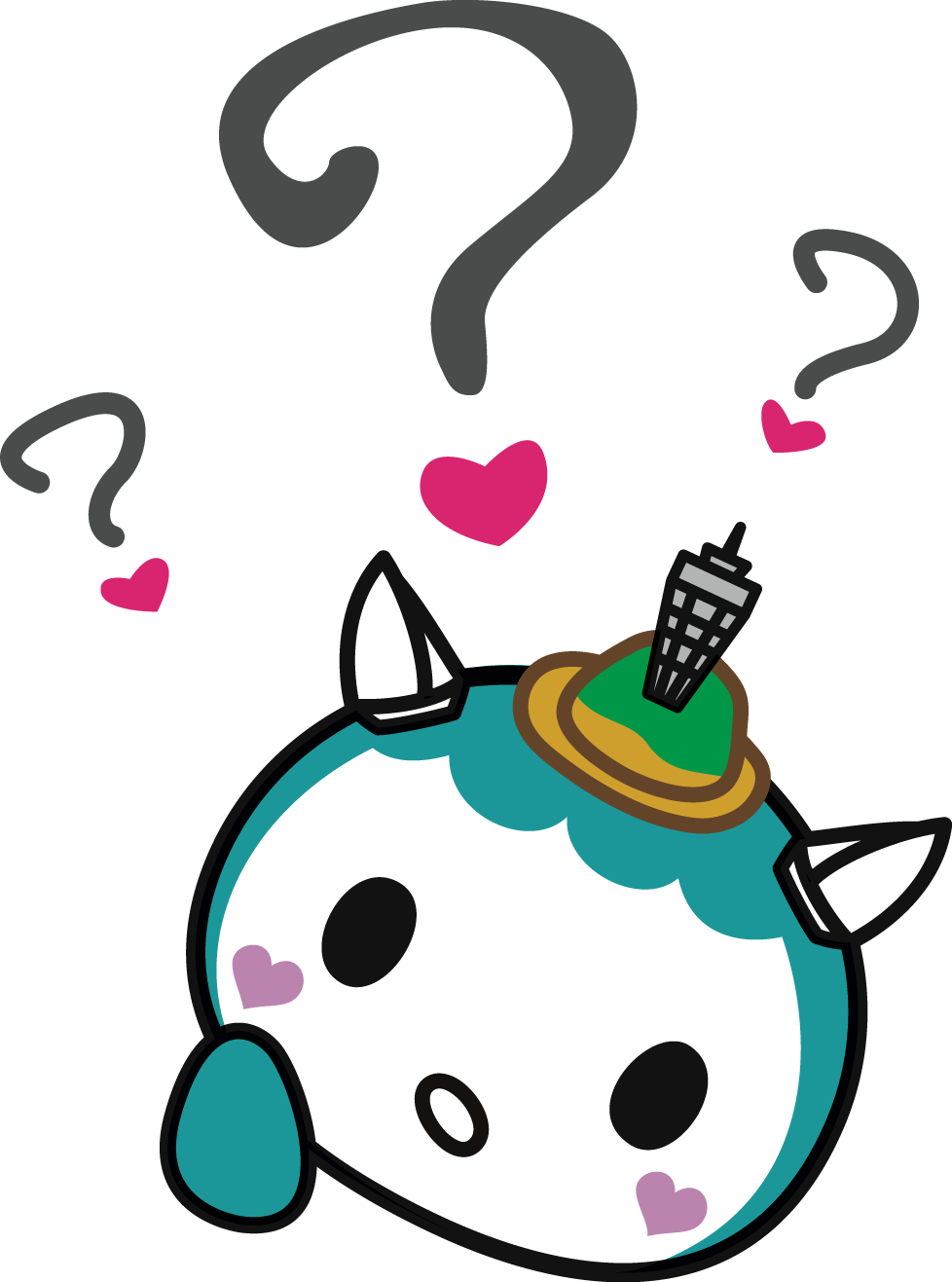 個別避難計画との関係
q.個別避難計画と概要が似ているが、何が違うの？A.安全・安心プランは、個別避難計画の様式と比較して、障がい者の要配慮事項等により特化した支援計画の記載が可能な様式で構成されています。個別避難計画やサービス等利用計画で記載しきれない必要な支援情報を補完することが可能です。
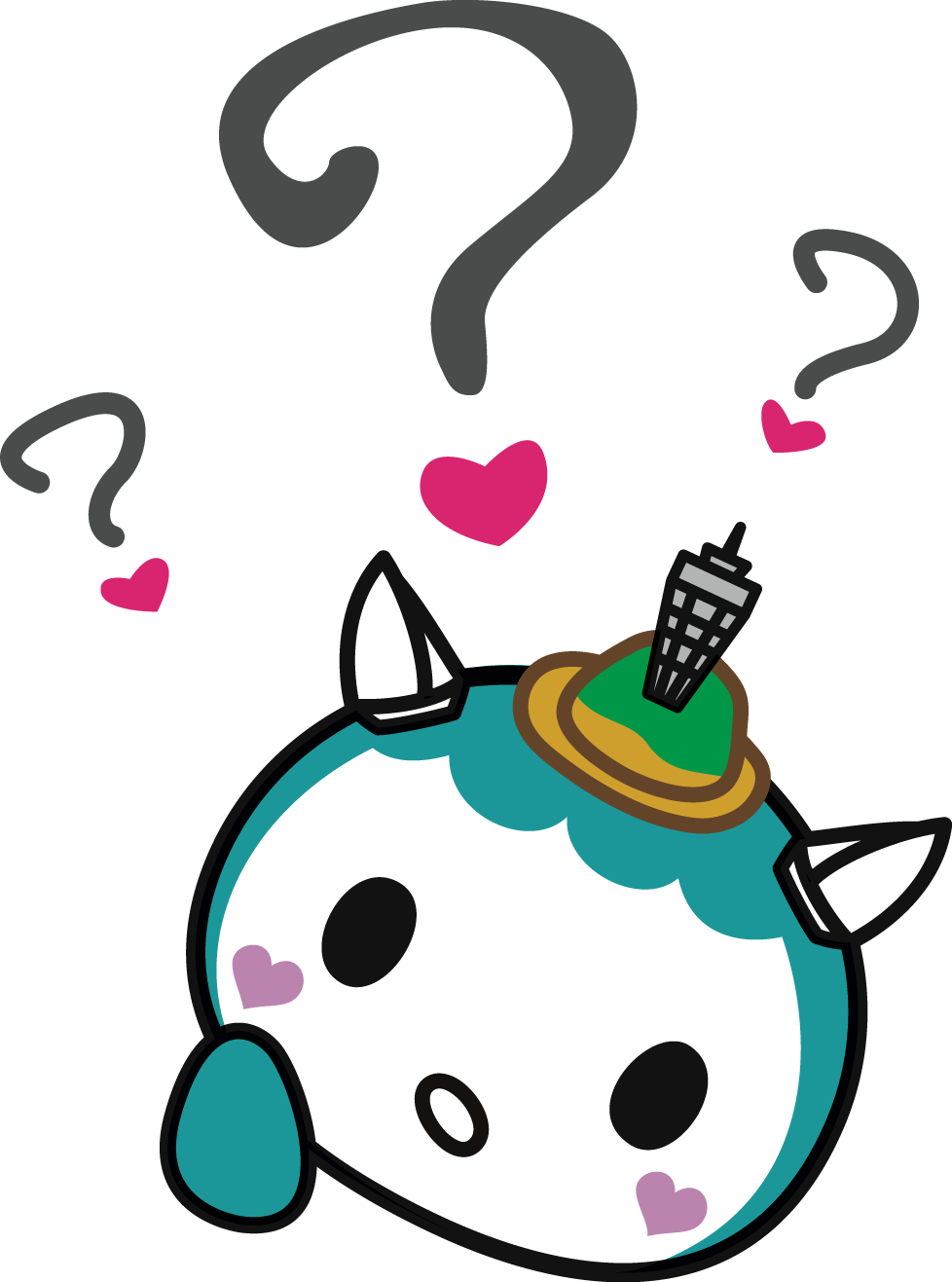 個別避難計画との関係
個別避難計画のみでは障がい特性上必要な配慮や、支援を記入しきれない場合等の活用が想定されます。
プランの様式（記入例有）
藤沢市の安全・安心プランの様式はこちらです。
（アイコンをクリックすると閲覧できます。）
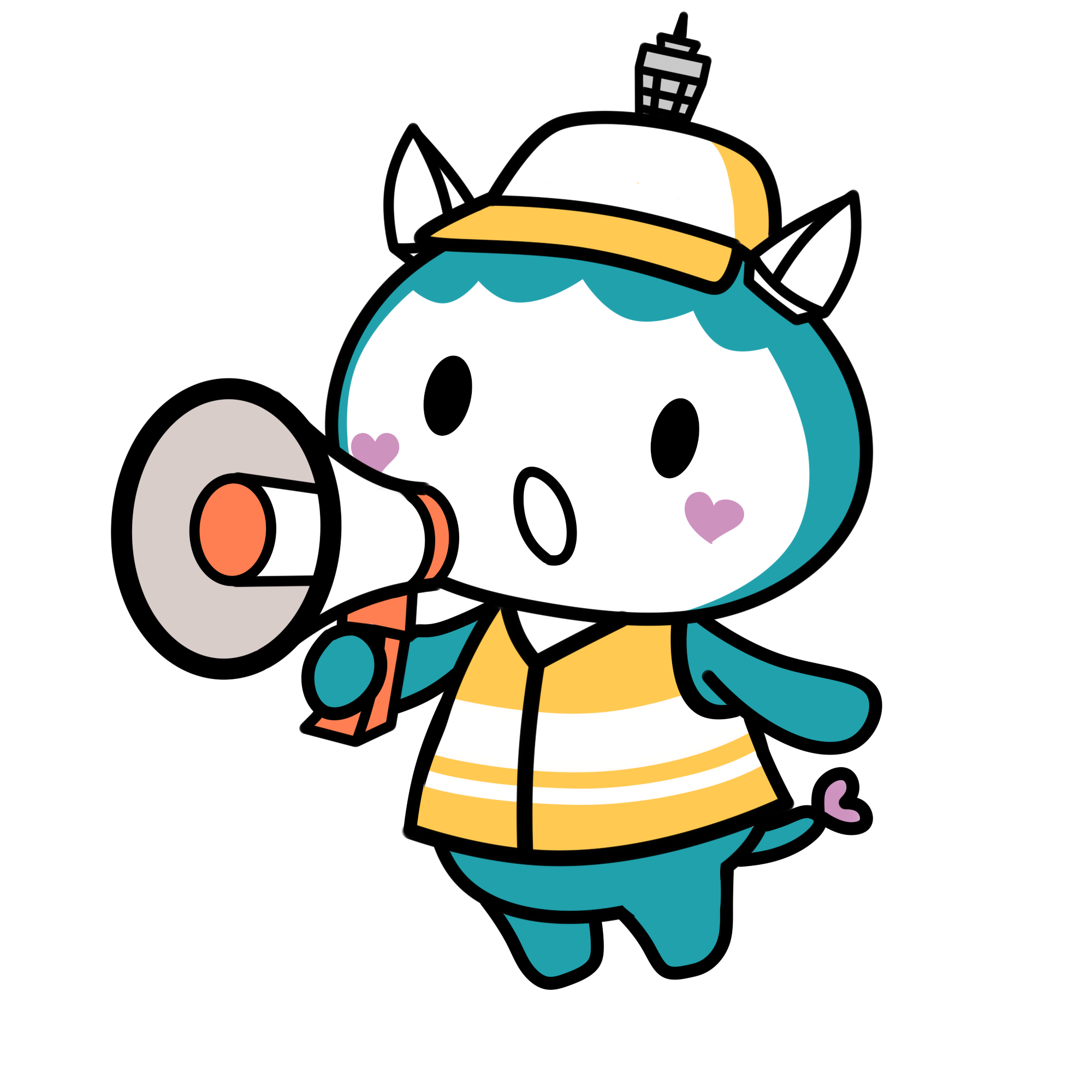 藤沢市安全・安心プラン
記入様式（記入例有）
様式は市ホームページにも
掲載されてるキュン！
実際に作ってみよう！
ある日、相談員のあなたはこんなご相談をうけました。・最近、家族の体調が悪そうで心配。・もし家族が入院すると、自分は取り残されてしまう。・急に一人になったとき、支援が受けられるか不安。・考えてみれば、災害の時もそうなるかもしれない。
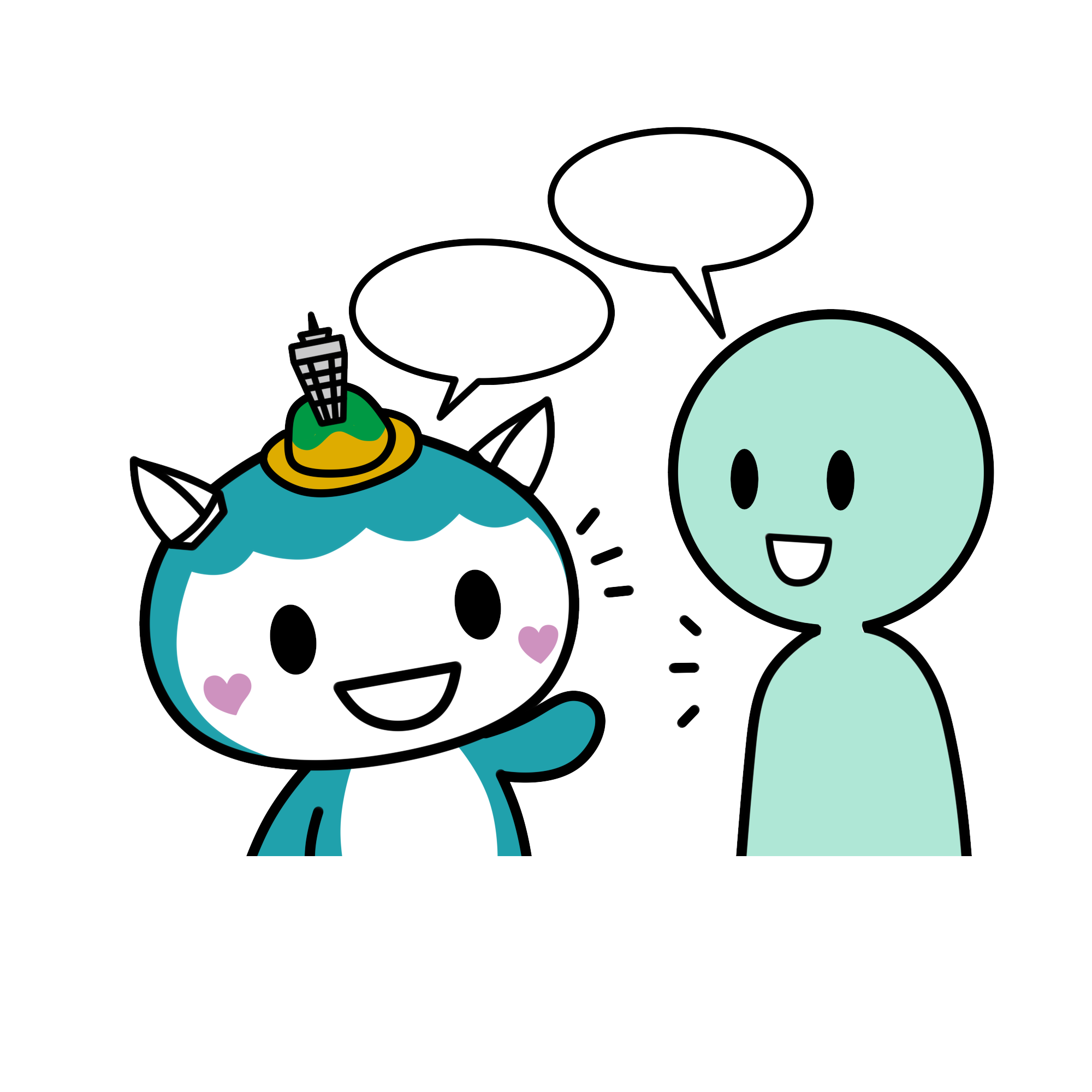 安全・安心プランで必要な支援を整理
実際に作ってみよう！
【対象者の情報】・おなまえ　藤沢　三郎さん（仮名）・５０歳　男性・８０代の母と二人暮らし・精神障がい（統合失調症）・精神科に月１通院・服薬一日４回・就労継続支援ｂ型を利用
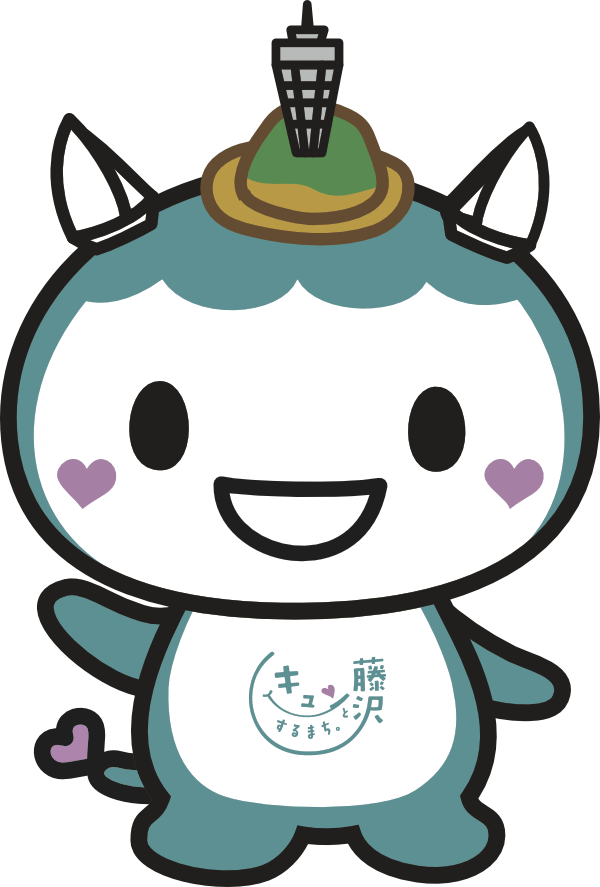 ※実際に存在する人物ではありません。
実際に作ってみよう！
本人への聞き取りから有事の際に浮上する課題を引き出し、　　　　　　　　緊急時の課題を整理して、プランに明記しましょう。
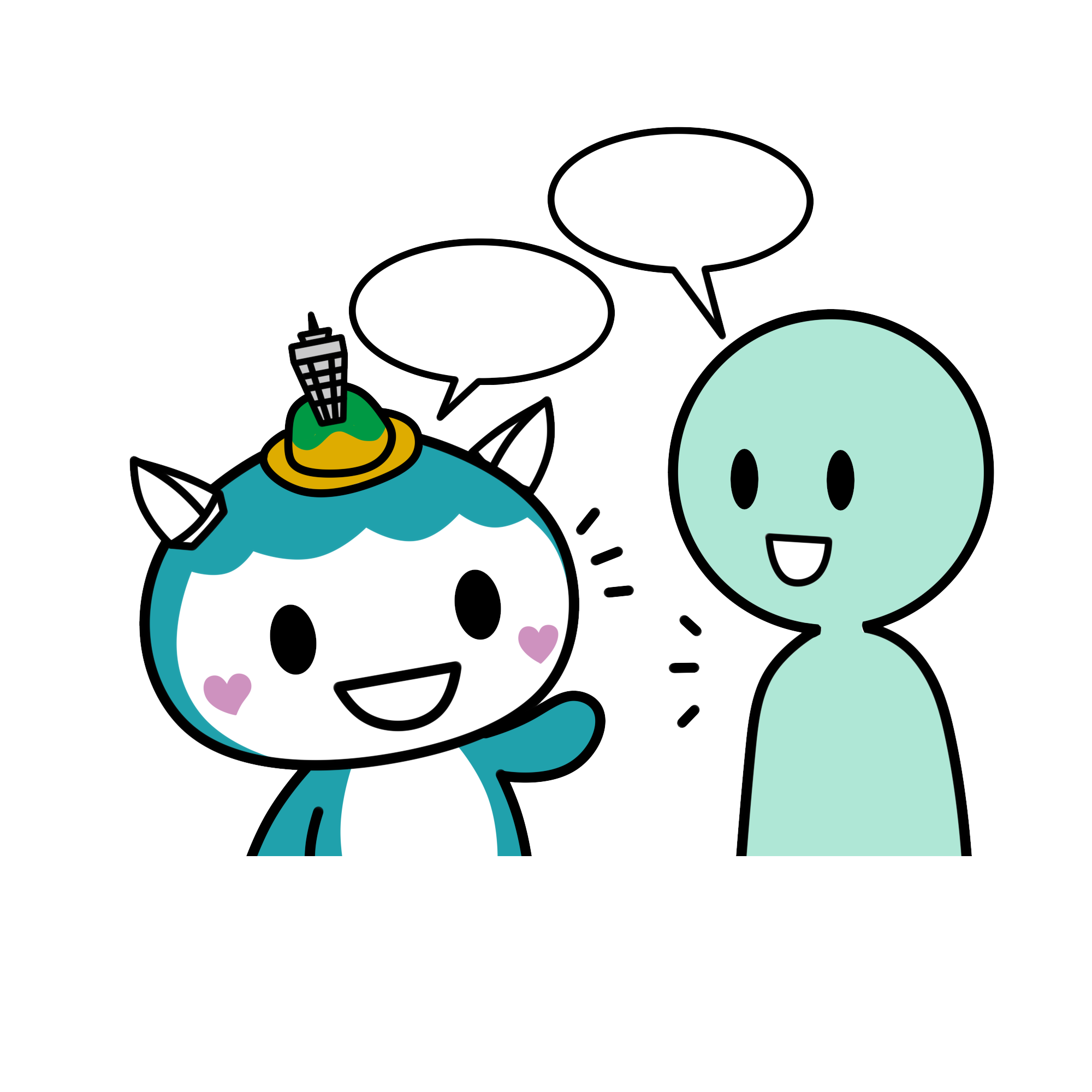 実際に作ってみよう！
藤沢三郎さんのプランの作成例をご用意しました。アイコンをクリックして作成例を閲覧できます。
藤沢三郎さん（仮名）
プラン作成例（精神障がい）
（作成：藤沢市基幹相談支援センターえぽめいく）
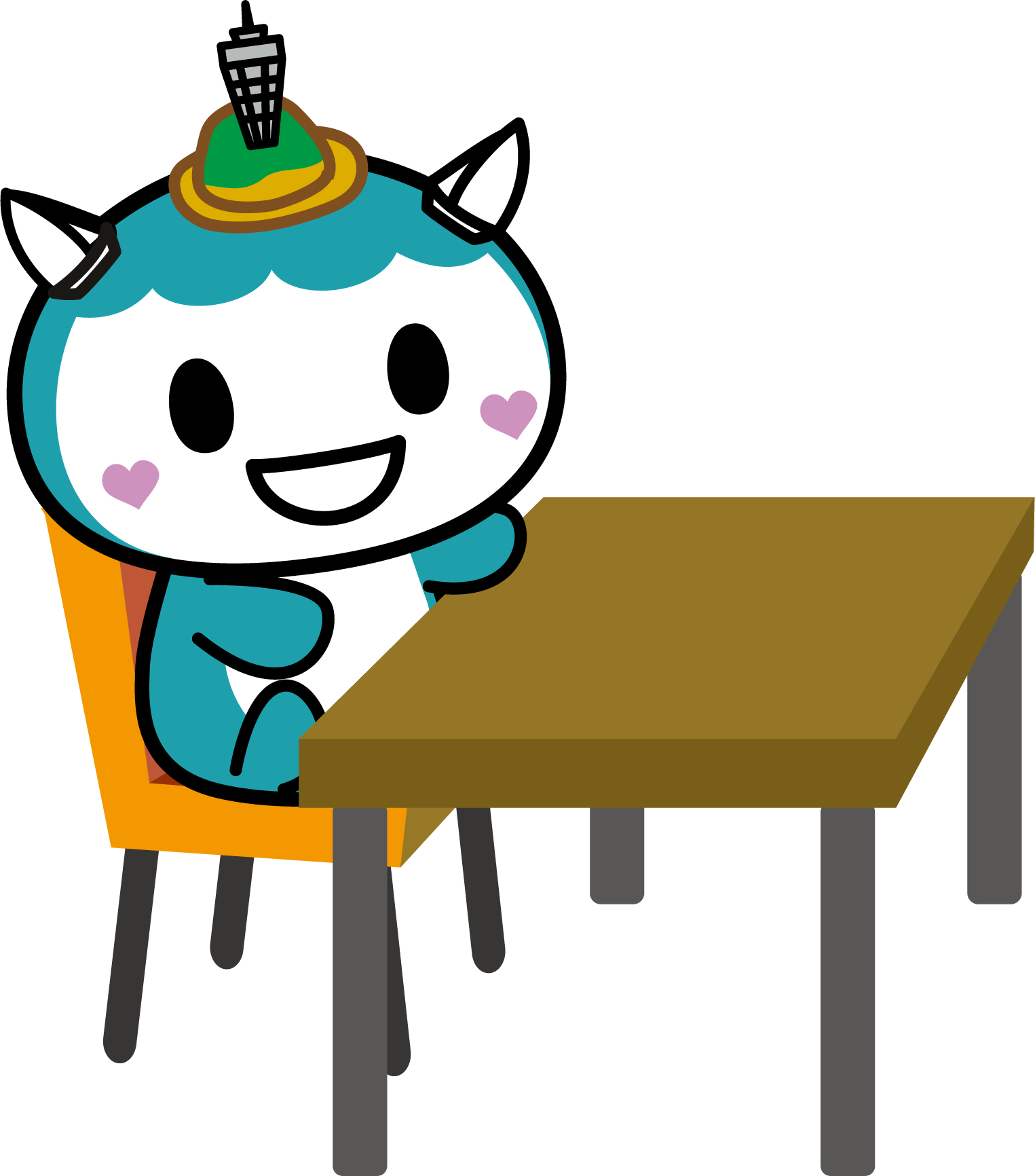 ※様式はホームページにも掲載しております。
ファイルをクリックしても開けない場合は、そちらをご確認ください。
ふむふむ・・・
実際に作ってみよう！
別のモデルケースとして、医療的ケアを要する対象者を想定した作成例もご用意しました。
藤沢市子さん（仮名）
プラン作成例（脳性まひ、医療的ケア）
（作成：藤沢市基幹相談支援センターえぽめいく）
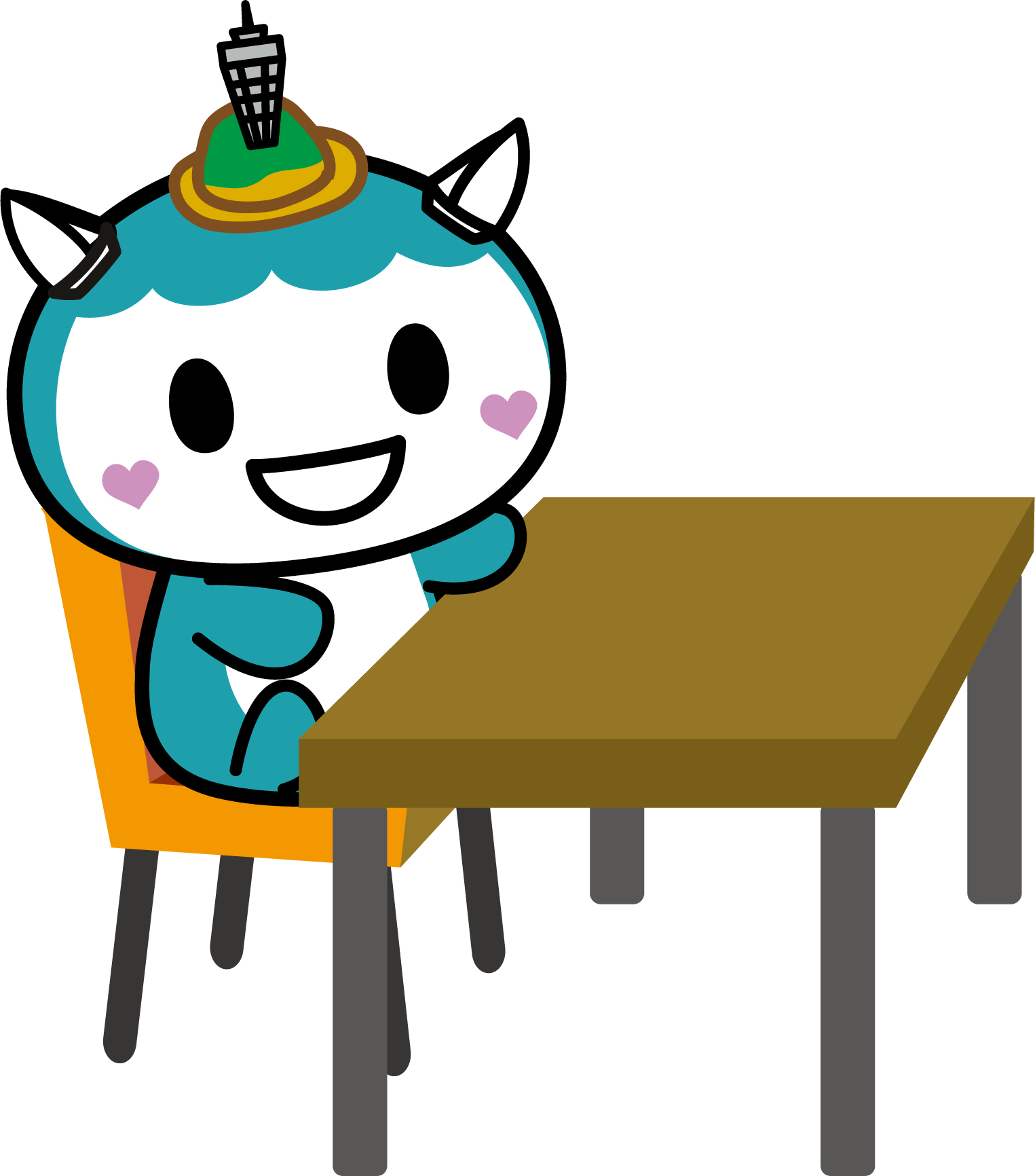 なるほど・・・
特に医療的ケア児者は、必要な医療や
意思疎通等について綿密な整理が必要です。
作成報酬（期間限定の市助成金）
・藤沢市は、期間限定の作成報酬（市助成金）を設置します。※2025年２月～２０２５年３月予定（2025年2月時点。）（次年度予算案の議決により期間が延長される場合があります。）【２０２５年３月追記】２０２５年４月１日～２０２６年３月まで期間が延長されました！・相談支援専門員が安全・安心プランの作成支援を行い藤沢市にプランを提出した場合、助成の対象になります。・1件単位で助成金の請求が可能です。法人内に複数の相談事業所がある場合は、実績を法人でとりまとめて請求してください。
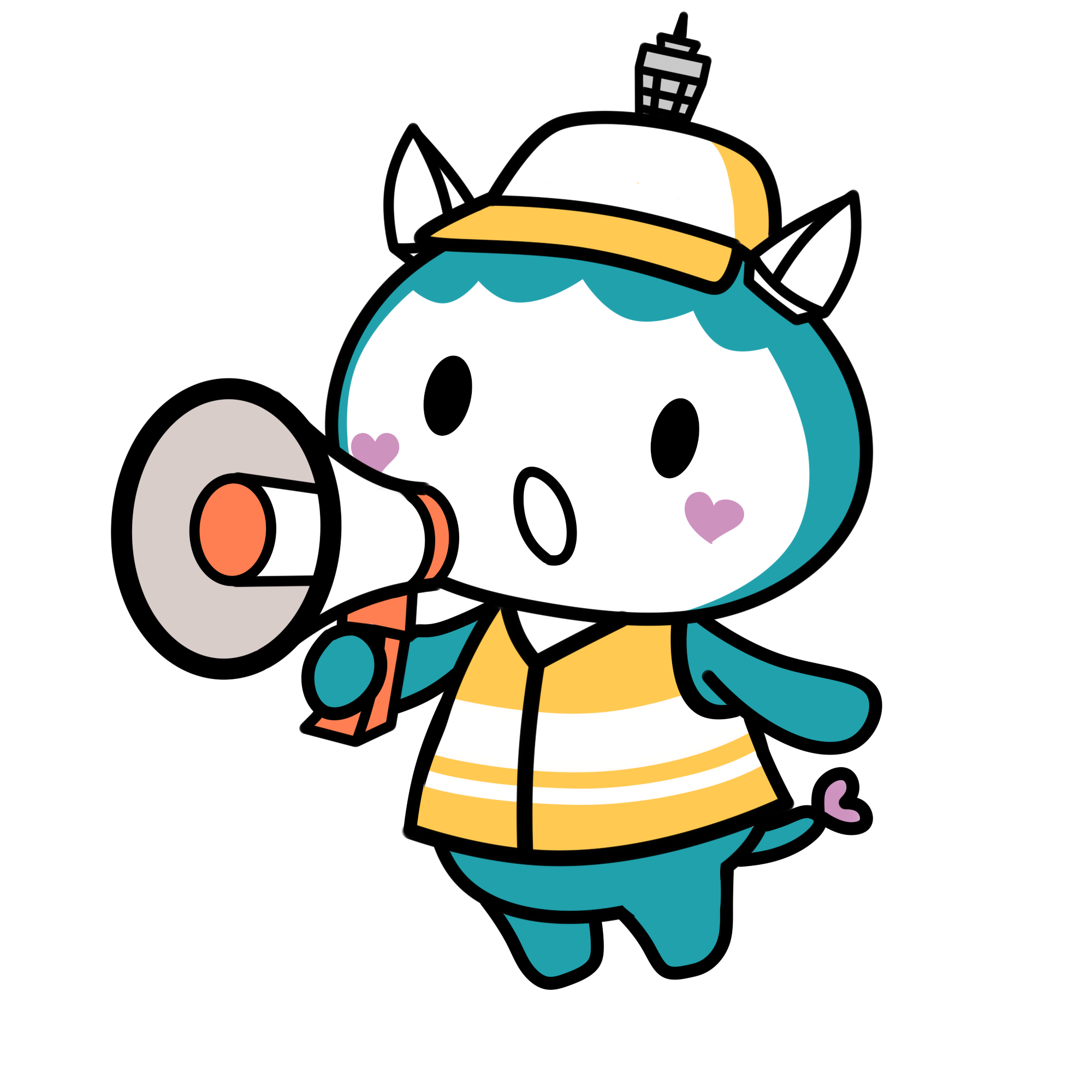 お知らせだキュン！
作成報酬（期間限定の市助成金）
助成額は次のとおりです。対象者の相談支援の利用状況により助成単価が変わります。
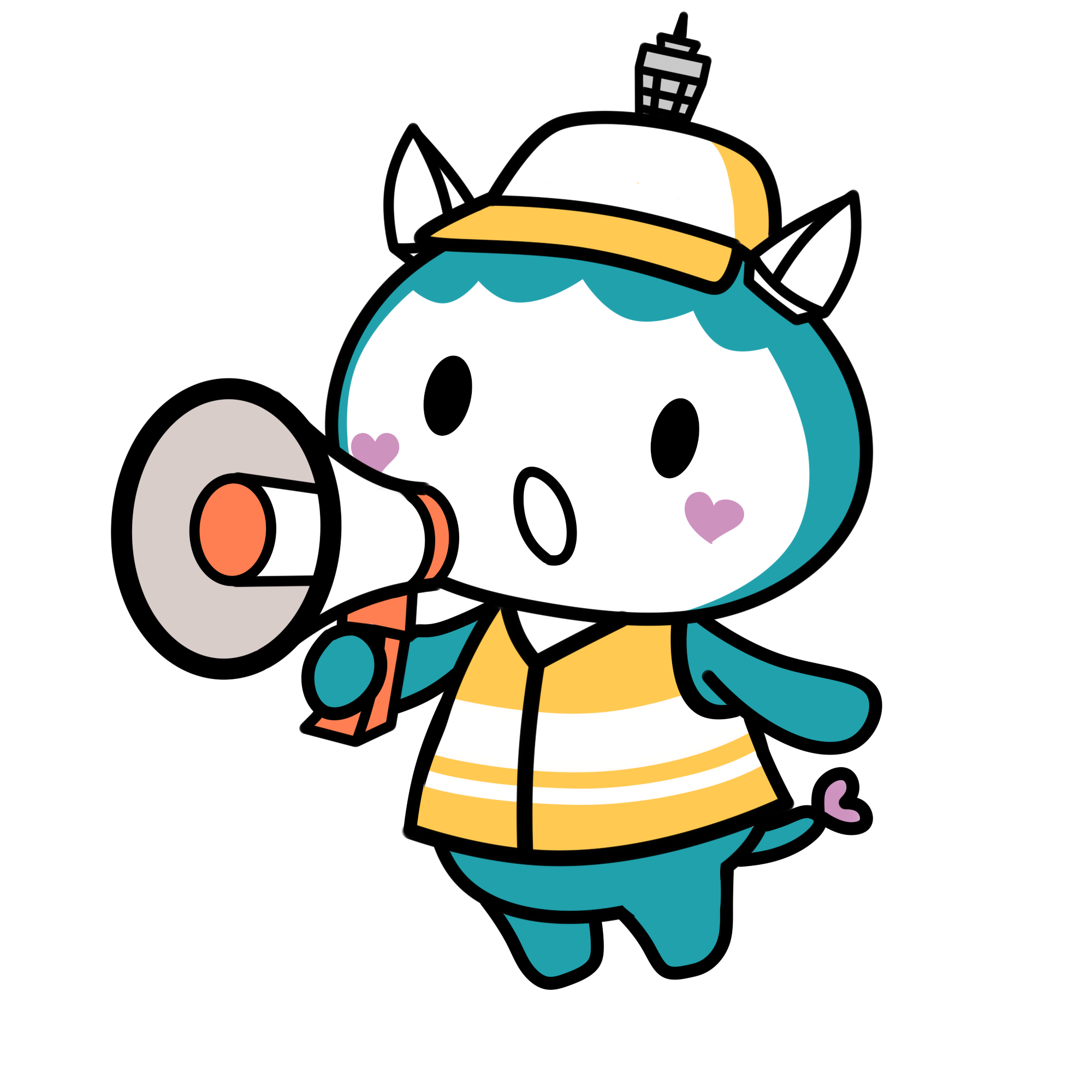 お知らせだキュン！
お知らせだキュン！
作成報酬（期間限定の市助成金）
助成対象の主な条件は次のとおりです。その他詳細は別紙の手引きをご覧ください。
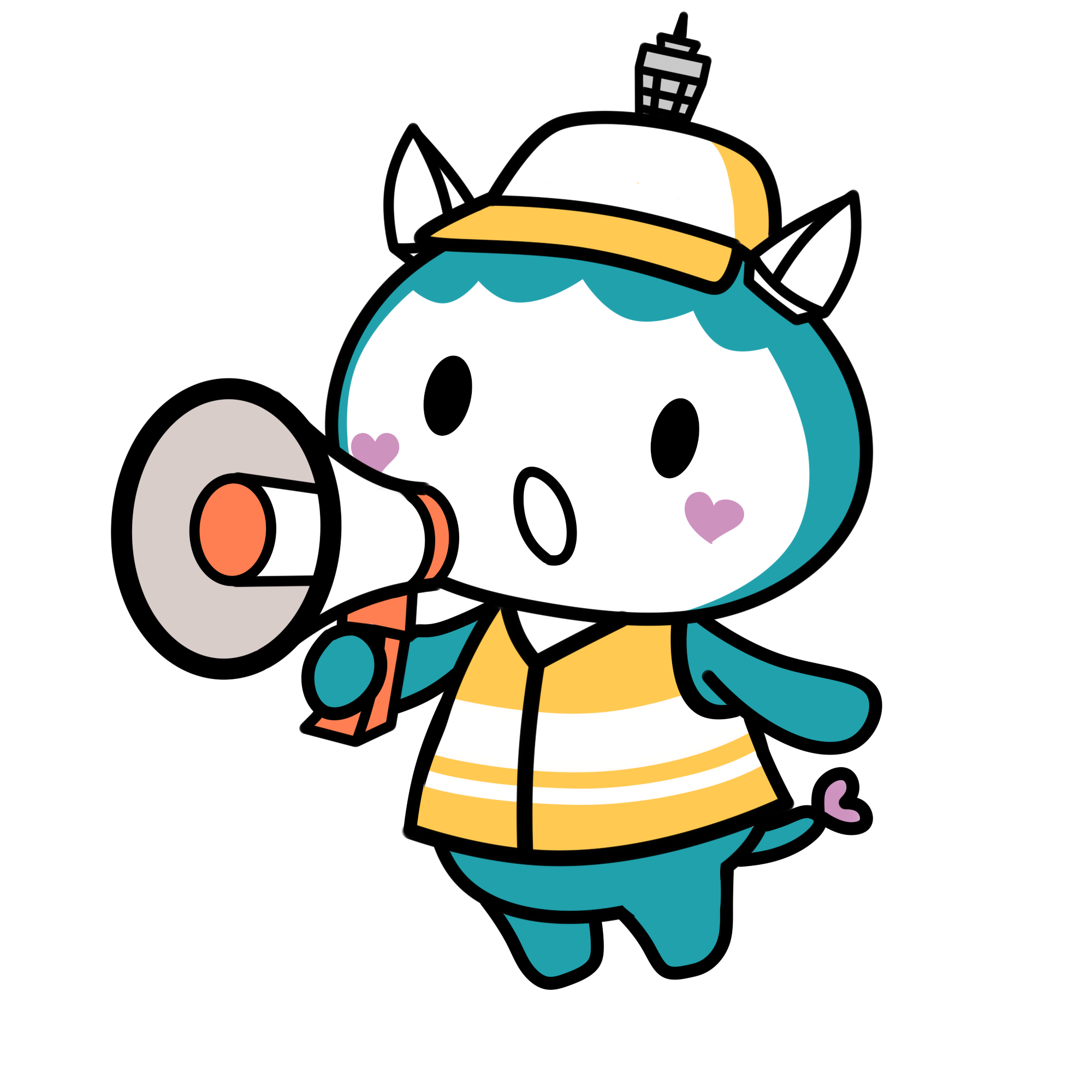 お知らせだキュン！
さいごに
災害時や介護者不在時等の支援を円滑なものにするには、事前の備えと綿密な計画が必要です。藤沢市では、個別避難計画や安全・安心プランの活用をとおして、緊急時の備えの重要性を啓発して参ります。
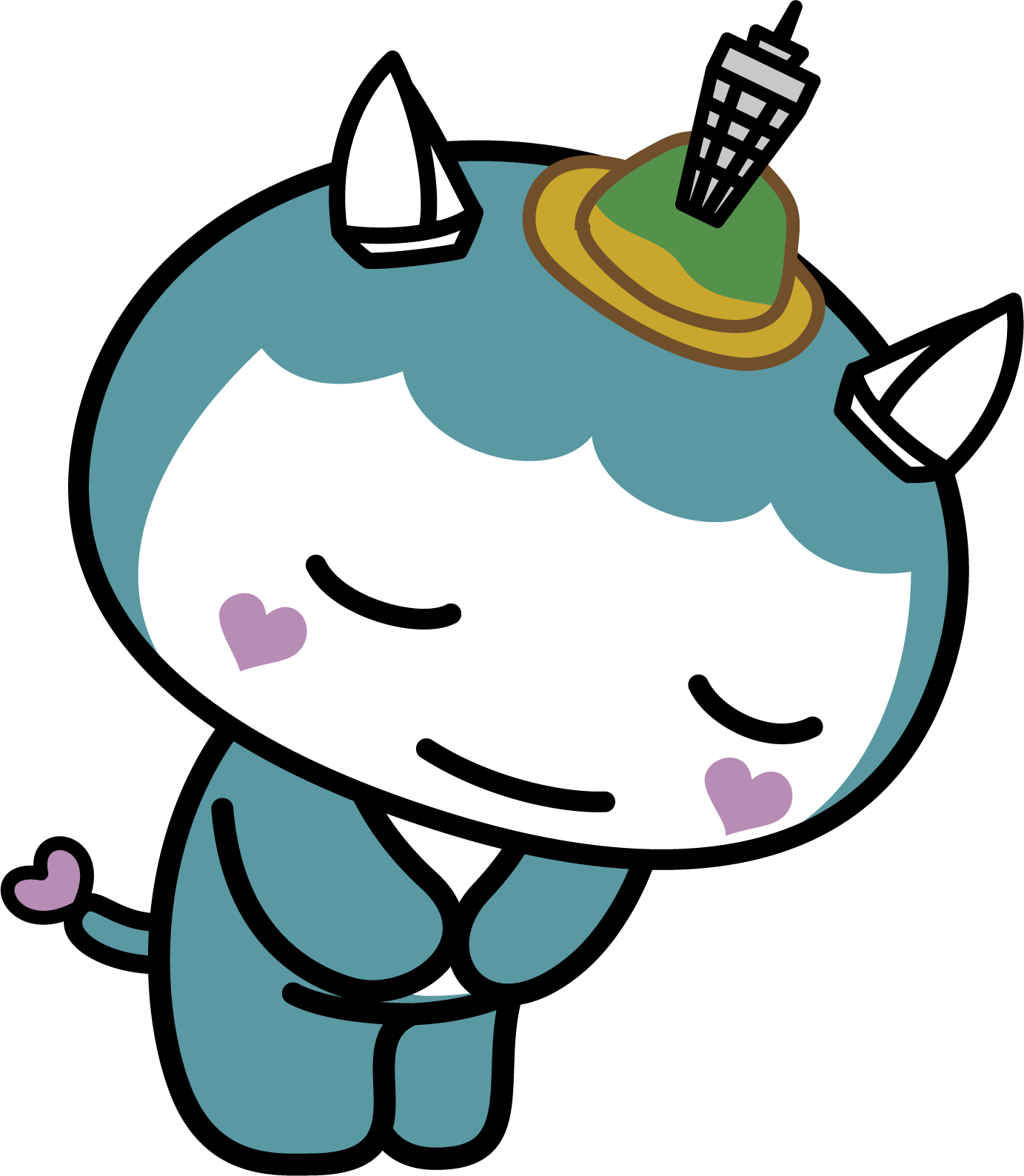